PROGRESUL GENETIC PENTRU CAPACITATEA DE PRODUCTIE LA GRAUL DE TOAMNA, ESTIMAT PE BAZA REZULTATELOR DIN CULTURI COMPARATIVE MULTIANUALE, LA SCDA TURDA
Autori: Rozalia KADAR, Ionuț RACZ, Adrian CECLAN, Adina VARADI, Diana HIRIṢCĂU, 


31 MAI 2022
INTRODUCERE
Progresul genetic poate fi definit ca progresul realizat atunci când valoarea genetică medie a descendenților este mai mare decât valoarea genetică medie a generației anterioare din care au fost selectați părinții.
În țară:
⁕ La SCDA Turda, Moldovan şi colab., 1987 a estimat progresul genetic pentru capacitatea de producție la grâu în perioada 1977-1985, pentru zona Transilvaniei la 42 kg/ha/an;
⁕ La INCDA Fundulea, progresul genetic a fost estimat la 60 kg/ha/an pentru perioada 1965-1982 şi la 1,1% pe an în perioada 1961-1987;
⁕ S ă u l e s c u şi colaboratorii (2007), folosind metoda comparării regresiilor soiului Bezostaia cu cele mai noi creaţii omologate în perioada 1965-1995, au stabilit că la I.N.C.D.A. Fundulea progresul genetic realizat în ameliorarea grâului a fost în medie de 50 kg/ha/an, respectiv de 1,1%/an; 
⁕ Bunta, 2018 (SCDA Oradea) progresul genetic  pentru perioada 1988-2017 a fost de 44,3 kg/ha/an, iar in procente, acest indicator a fost, pentru aceeaşi perioadă, de 1,13%/an.

Pe plan mondial:
⁕ S a n c h e z - G a r c i a şi colaboratorii (2013) au calculat un progres genetic realizat în Spania în intervalul 1930-2000 de 35,1 kg/ha/an sau 0,88%/an, recunoscând că rezultatele au fost influenţate de mediu; 
⁕ Progresul genetic estimat pentru o perioadă de 40 de ani de ameliorare a grâului, în condiţii de irigare, în Turcia, a fost de 58 kg/ha/an (1,73%/an), realizat în special prin reducerea taliei şi îmbunătăţirea indicelui recoltei (G u m m a d o v şi colab., 2015); 
⁕ G r a y b o s c h şi P e t e r s o n (2010), luând în calcul mediile tuturor liniilor, au calculat un progres genetic între 10%/an şi 30%/an pentru intervale de timp de câte 10 ani, atunci când s-a făcut raportarea celor mai bune linii faţă de soiul Harkov, progresul genetic rezultat a fost de 49kg/ha/an; 
⁕ În Brazilia, C a r g n i n şi colaboratorii (2008) au stabilit că progresul genetic a fost de 48 kg/ha/an.
Nadine Brisson si colab, 2010,
Why are wheat yields stagnating in Europe?
 A comprehensive data analysis for France
MATERIALUL BIOLOGIC ṢI METODA DE CERCETARE
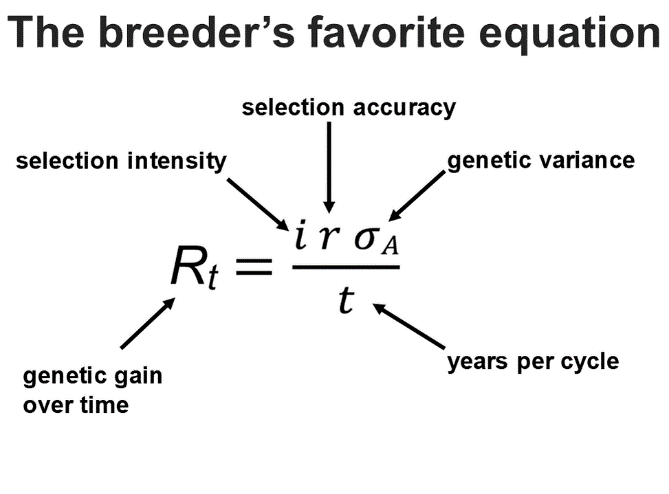 = 0,54 q/ha/an = 54 kg/ha/an
Dacă valorile fenotipice sunt distribuite normal și se cunoaște proporția populației salvate,
valoarea intensității selecției poate fi cunoscută direct din tabelul următor:
Soiurile de grâu de toamnă create la SCDA Turda şi lansate în producţie în perioada 1985-2020
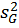 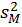 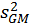 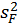 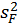 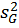 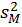 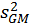 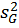 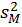 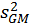 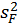 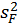 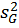 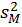 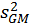 Producțiile medii obținute  la soiurile de grâu de toamnă în anii experimentali:
Exces de precipitatii, intarzierea semanatului
Temperaturi foarte scazute
Seceta, lipsa strat de zapada
Argumente pro/contra soiuri de grau straine:
	Au fost  perioade în care soiurile străine au fost mai productive decât cele românești. Prin anii 1950-1960, soiurile românești ocupau la un moment dat  2% din suprafaţa cultivată cu grâu, ceea ce înseamnă că la vremea respectivă, germoplasma nouă, străină, era mai valoroasă decât cea veche românească.
	Au existat și situații când germoplasma străină a fost utilizată cu succes pentru crearea unor soiuri românești, bine adaptate condițiilor locale  pedoclimatice, cum este soiul  ARIEŞAN omologat in anul 1985, care a reprezentat un moment crucial in ameliorarea graului la SCDA Turda, soi care a cunoscut cea mai mare extindere.
	Până la moment dat, soiurile noi românești au fost net superioare celor străine: „dintre sutele de soiuri din întreaga lume experimentate riguros în ţara noastră în ultimul deceniu, puţine au fost competitive cu soiurile noastre şi nici unul nu s-a dovedit semnificativ superior, nici ca productivitate şi nici calitativ” (Săulescu 2004).
	În 2016 s-a produs în România sămânţă pentru 112 soiuri străine, care a reprezentat numai 35% din cantitatea  produsă.
	Numărul soiurilor străine testate în România fiind atât de mare, în mod sigur există acum pe piață și soiuri străine care în anumite condiții pedoclimatice aduc un profit cel puțin la fel de mare ca al soiurilor create la Fundulea, Turda, Albota, Lovrin sau Suceava. Rezultatele sunt confirmate atât în condiții experimentale cât și de producţie.
	Unele cercetari arata că progresul genetic este mai mare la soiurile străine (110 kg/ha/an, în Marea Britanie ), față de România (50-53 kg/ha/an în), datorită diferenței foarte mari în finanțarea cercetării agricole. Daca, în urmă cu câteva zeci de ani, soiurile englezești erau folosite  în proporție de numai 5%-10% pentru panificație, acum se pot obține 11-12 t/ha cu 13% proteină.
CONCLUZII

⁕ Progresul genetic în crearea de soiuri de grâu este continuu, atât pe plan mondial cât şi în programele de ameliorare din ţara noastră.

⁕ Germoplasma străină şi cea modernă românească nu se mai deosebesc ca potenţial ci mai mult prin adaptarea la condiţiile specifice în care au fost create. 

⁕ Deoarece precocitatea poate reduce efectele arşiţei şi secetei, ameliorarea grâului la SCDA Turda a avut unul  din obiective crearea unor soiuri apropiate ca precocitate de Ariesan sau chiar mai precoce decat acesta. 

⁕ Soiul  Andrada de exemplu, este un soi apropiat ca precocitate de Ariesan, inspica cu 2-3 zile mai tarziu, iar soiul Codru este apropiat de acesta ca perioada a inspicatului.
CONCLUZII

 ⁕ La SCDA Turda, au fost create şi lansate în producţie începând din 1971, un număr de 15 soiuri de grâu de toamnă, adaptate condiţiilor din zona centrală şi de nord a ţării.

⁕ Progresul genetic pentru capacitatea de producţie la grâu a fost estimat pe baza rezultatelor din culturi comparative multianuale executate  în perioada 2013-2020, la o valoare de 54 kg.ha-1.an-1, fără tendinţă de plafonare. Aceste valori sunt comparabile cu cele obţinute şi în alte ţări în care se desfăşoară programe active de ameliorare a grâului.

⁕ Comportarea soiurilor create la Turda privind nivelul şi stabilitatea producţiei, demonstrează că progresul realizat în creşterea capacităţii de producţie nu a fost însoţit de diminuarea performanţelor de stabilitate. Dimpotrivă, mai ales la soiurile soiurile recente, creşterea producţiei a fost asociată cu îmbunătăţirea stabilităţii recoltelor.